ANATOMÍA DE LA CÉLULA ANIMAL
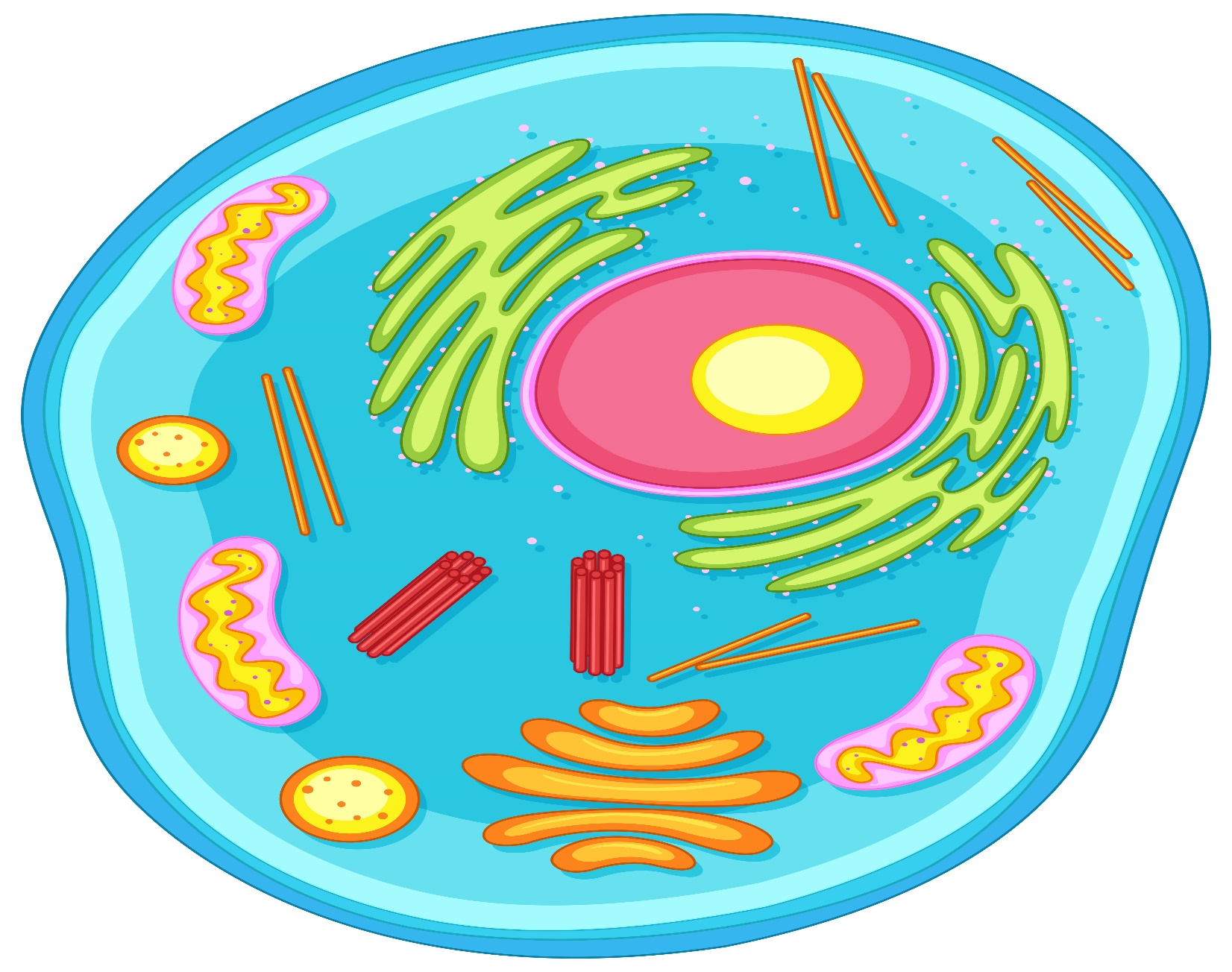 ANATOMÍA DE LA CÉLULA ANIMAL
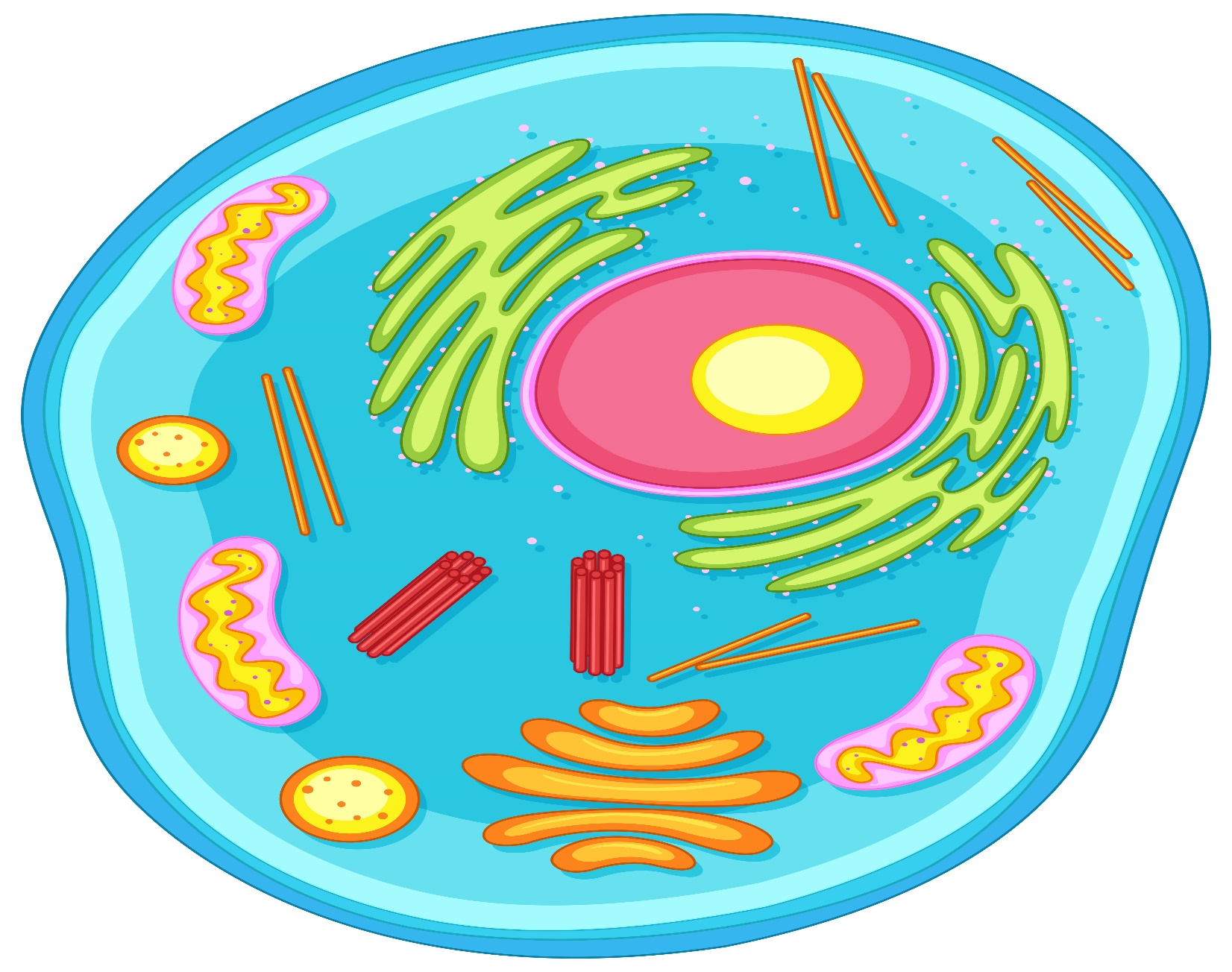 RETÍCULO ENDOPLASMÁTICO
MEMBRANA CELULAR
LISOSOMA
MITOCONDRÍA
RIBOSOMAS
CENTROSOMA
APARATO DE GOLGI
NUCLEO
MICROTÚBULOS
ENVOLTURA NUCLEAR
CITOPLASMA
NUCLEOLO
ANATOMÍA DE LA CÉLULA ANIMAL
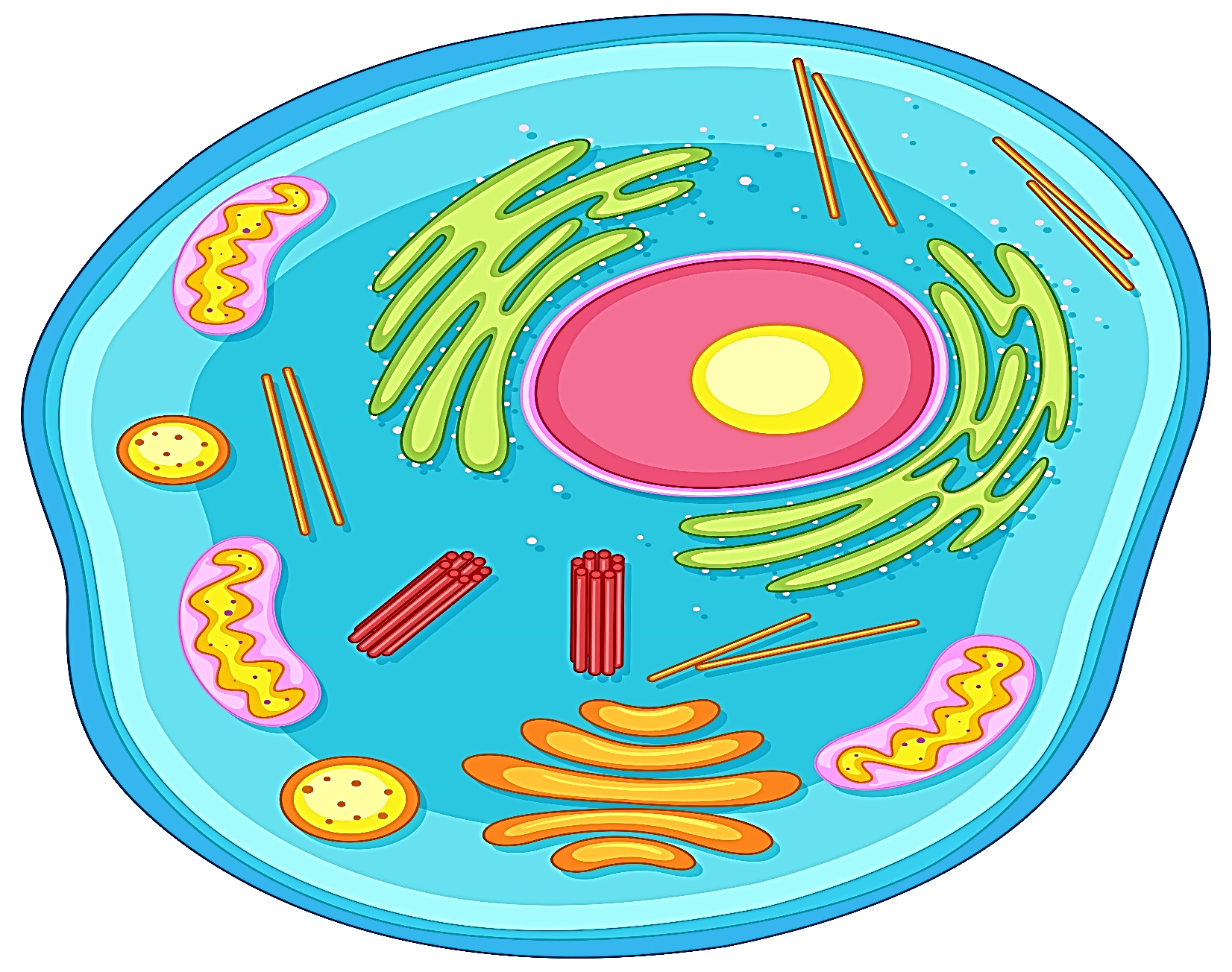 COMPLETA Y COLOREA
ANATOMÍA DE LA CÉLULA ANIMAL
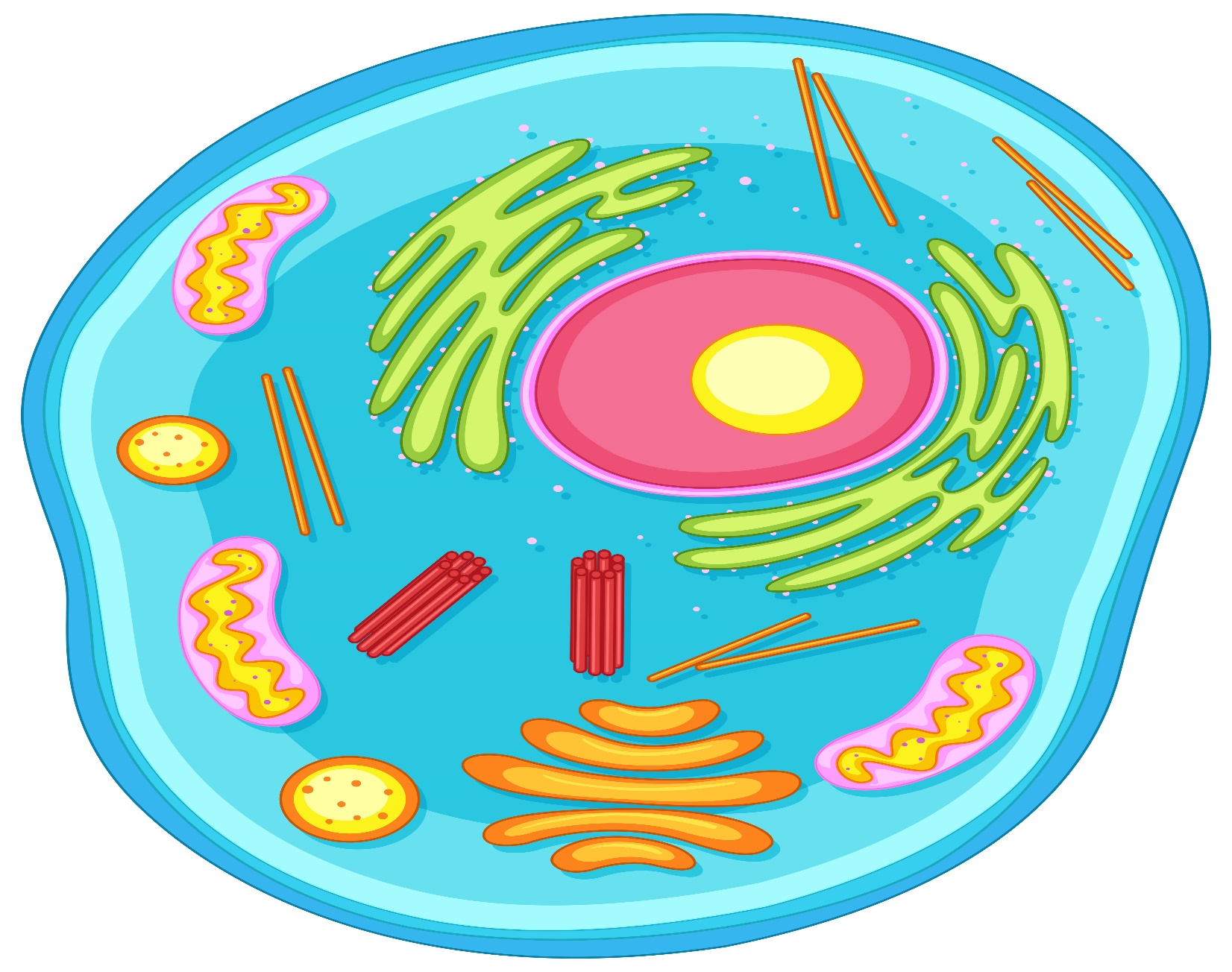 COMPLETA